Escape the resistance
Antibiotic Resistance
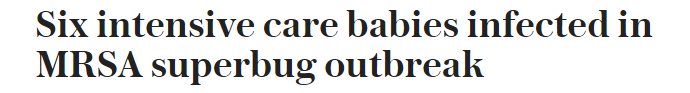 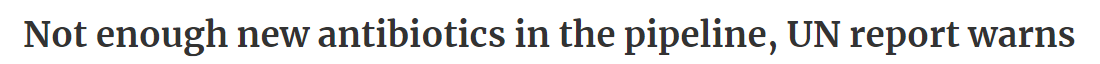 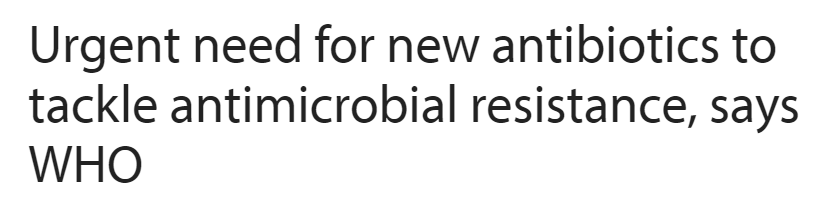 [Speaker Notes: Kijken of pakkendere plaatjes/nieuwsartikelen]
Antibiotic resistance in 2050
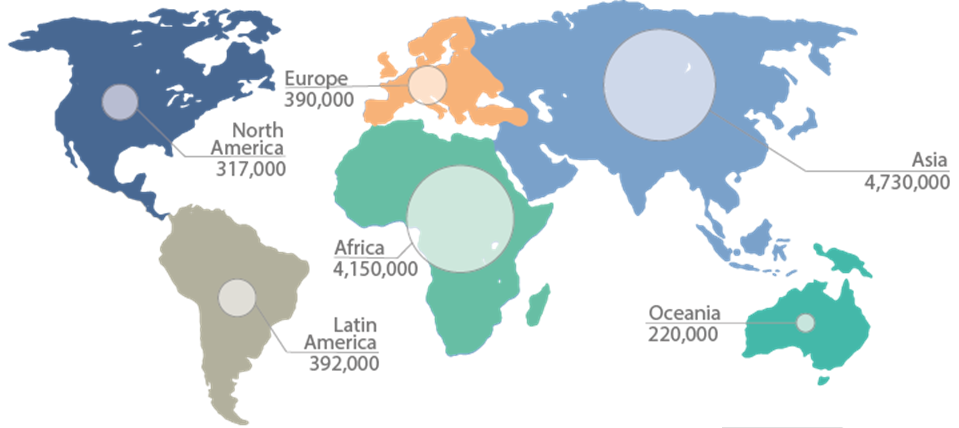 Adapted from Sugden R, et al., "Challenging antimicrobial resistance globally." Nature Microbiology (2016)
Discovery void of antibiotics
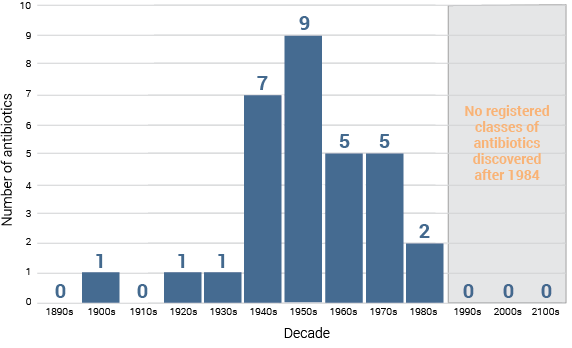 Adapted from Lynn L. Sylver, "Challenges of Antibacterial Discovery." Clinical Microbiology Review (2011)
[Speaker Notes: Tekst leesbaarheid grafiek vergroten]
Antibiotics targets
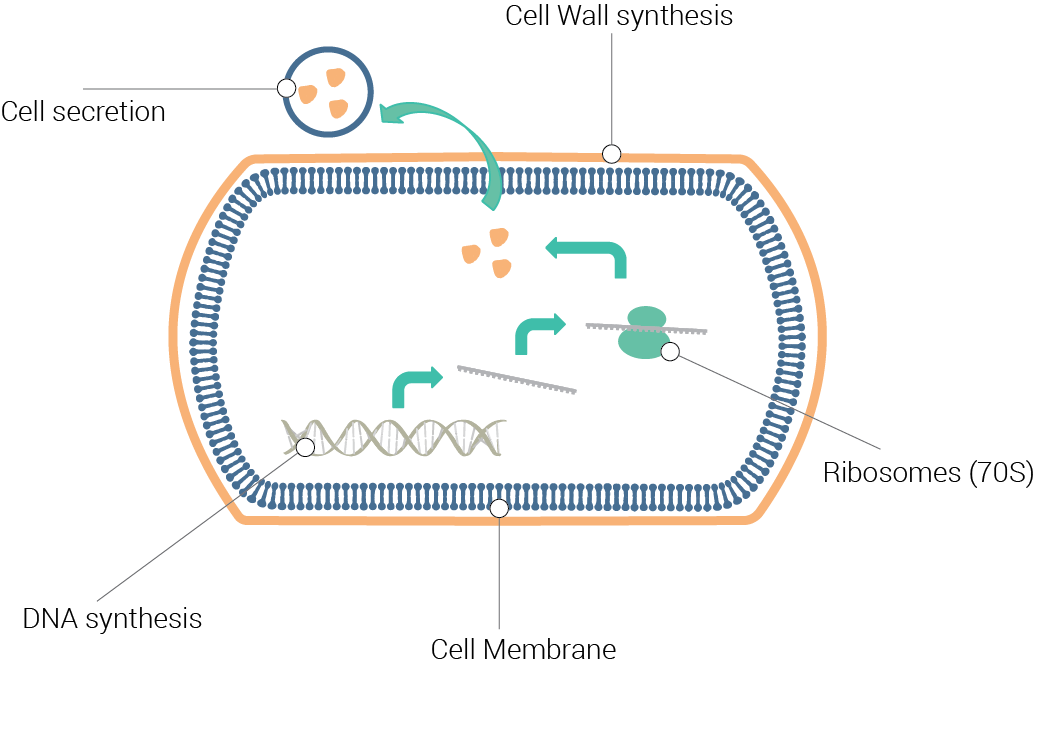 [Speaker Notes: One lethal antibiotic is hard to find, and easier for bacteria to become resistant to
Strong because specific target, but because specific, also easy for bacteria to become resistant]
Speed of Antibiotic Resistance
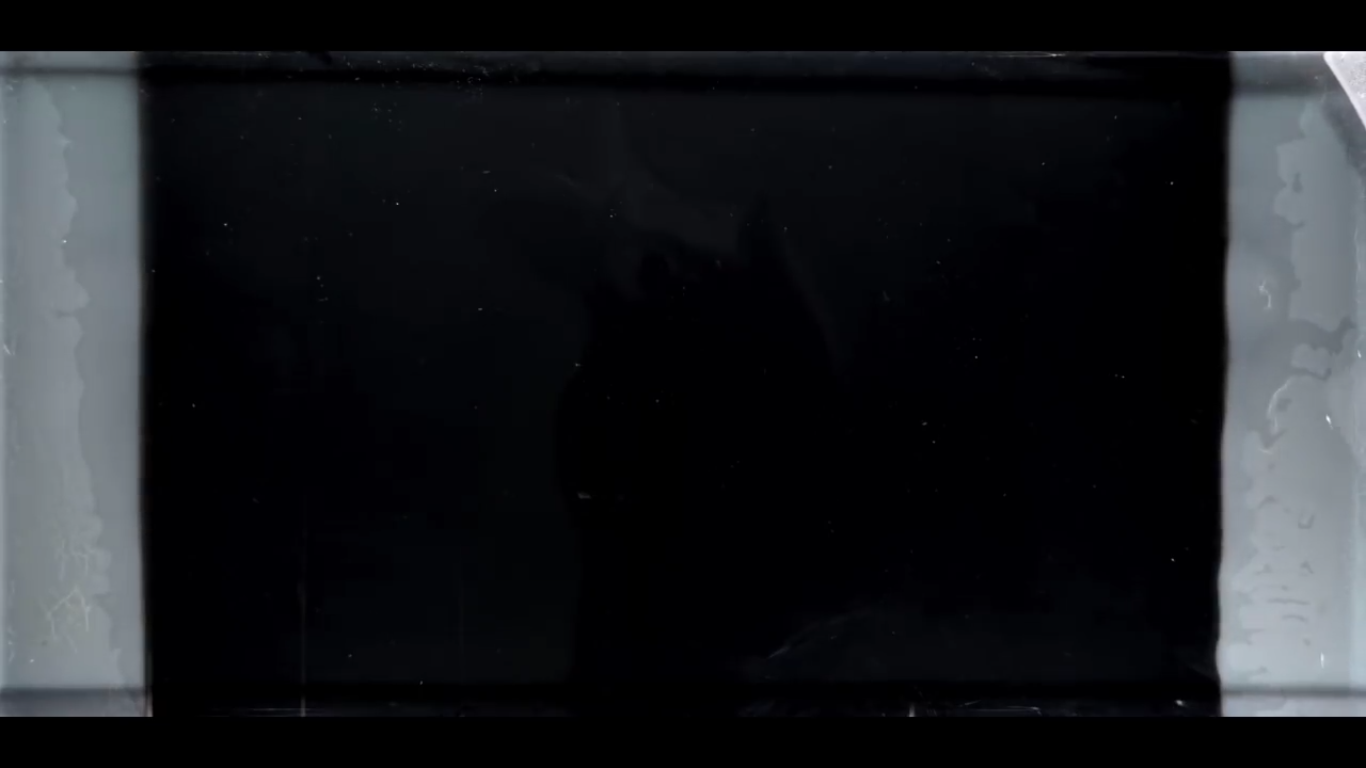 Links to: https://www.youtube.com/watch?v=plVk4NVIUh8
[Speaker Notes: https://www.youtube.com/watch?v=plVk4NVIUh8]
Only use antibiotics when prescribed by a doctor
Complete your antibiotic treatment
Slowing antibiotic resistance
Take preventive measures against infections
Limit your animal product consumption
Not all bacteria are harmful
Microbiota 
help you digest
Bacteria are 
vital for Earths ecosystems
Bacteria 
produce for us, such as Insulin
Agar art
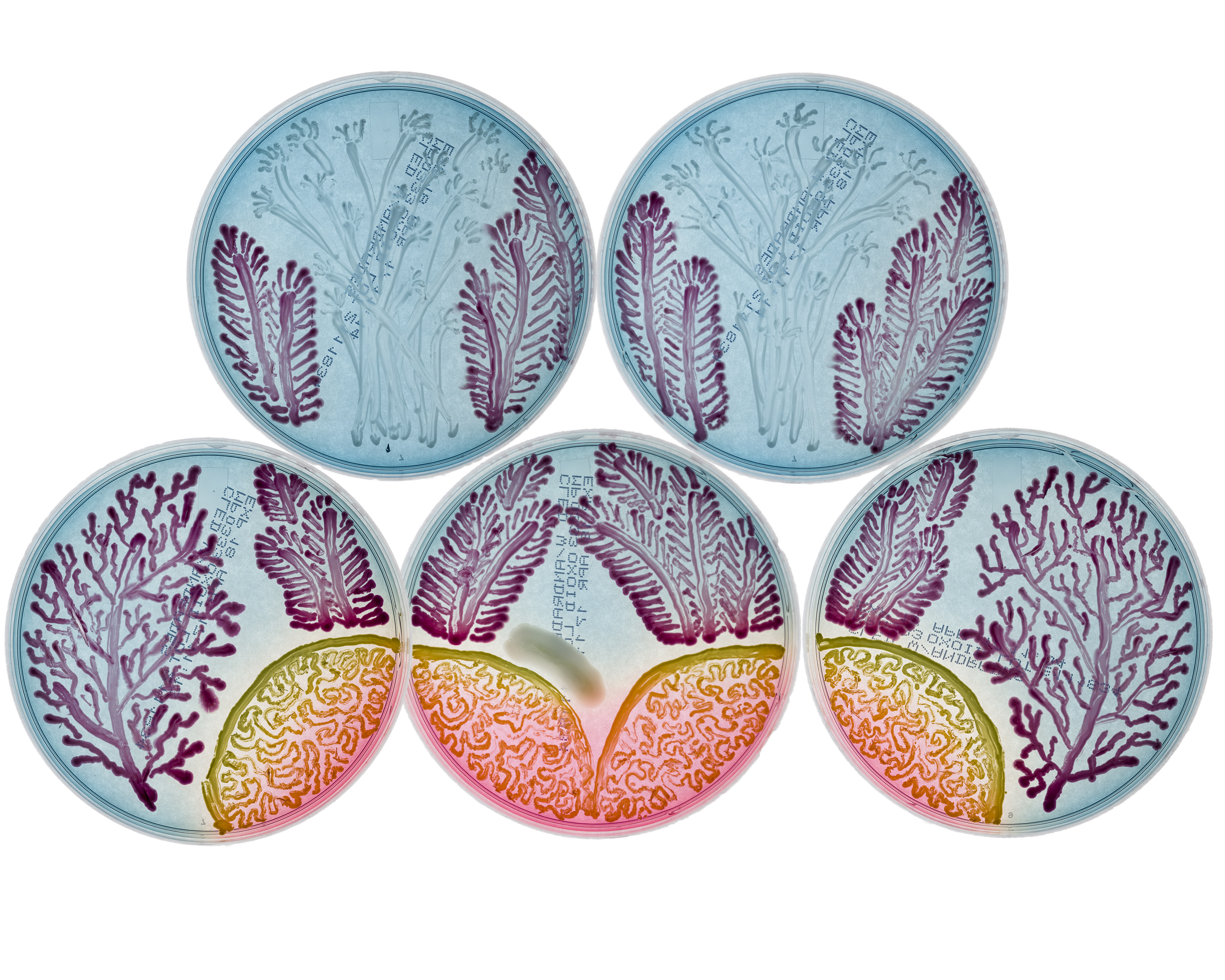